Как украшены стены и потолки соборов?
Живопись
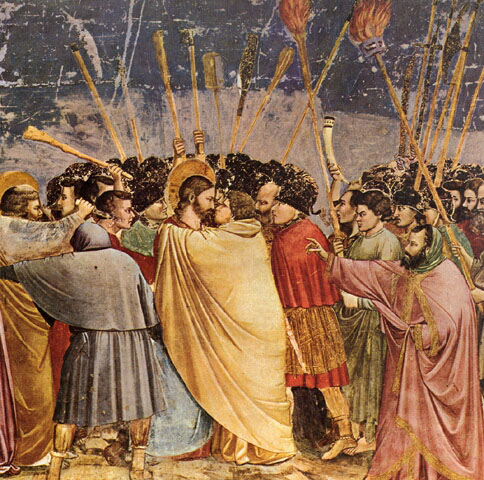 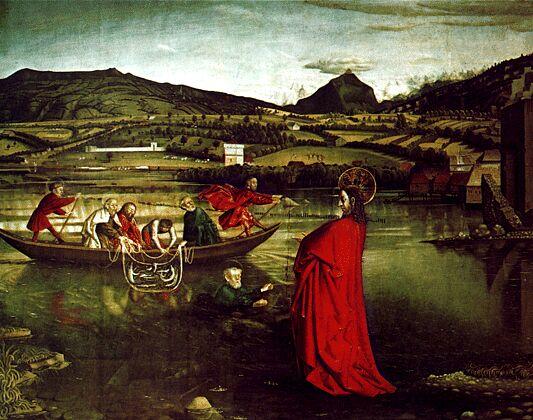 Костюмы эпохи Средневековья
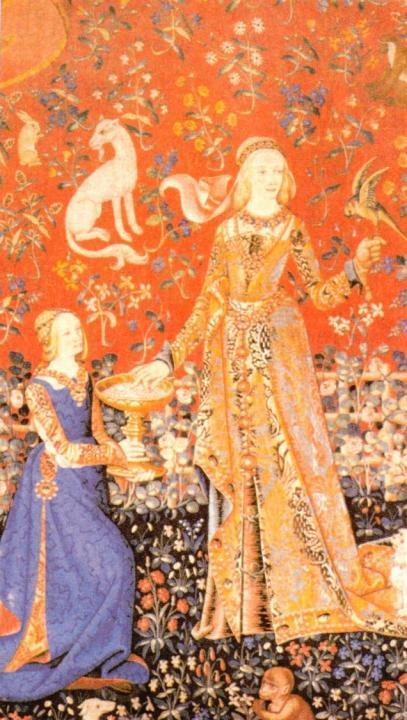 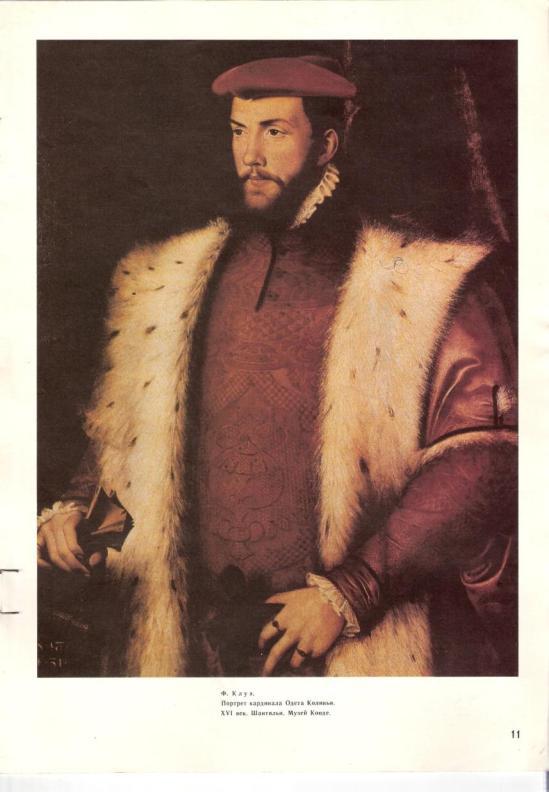 О чем может рассказать костюм?